18 апреля.
Классная работа.
Приёмы письменного вычитания   трёхзначных  чисел.
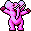 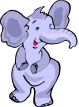 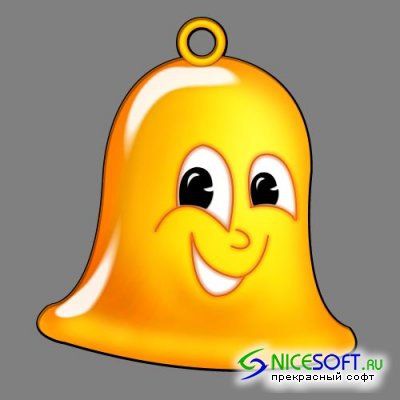 Цели урока:
1. Познакомить с приёмами письменного вычитания.
2. Развивать вычислительные навыки, умение рассуждать.
Вычитанье, вычитанье!
Вычитанье  как понять?
Это значит что – то надо
У чего – нибудь отнять.
Важные трёхзначные 
Числа встали в ряд.
И такие числа мы будем вычитать.
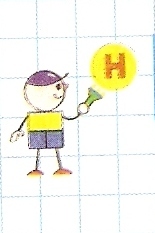 Минутка чистописания .
Запишите число, которое состоит из
7 десятков
.
3 сотен
5 тысяч
5370
3 3 3 3 3 3 3
А сейчас нас ждёт весёлыйИ серьёзный устный счёт.
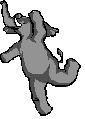 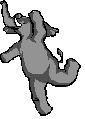 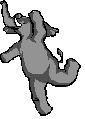 Арифметический диктант
  ( вычисли устно и запиши ответ )
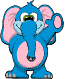 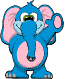 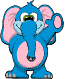 1. 500+300
800
500
2. Уменьши 700 на 200
3. Первое слагаемое 60, второе слагаемое 70. Найдите сумму
130
800
4. Увеличь 200 в 4 раза
5. Найди разность чисел 760 и 400
360
6. На сколько 540 больше, чем 70 ?
470
7. Запиши число, которое на 1 сотню больше, чем самое большое двузначное число
199
8. Запиши число, которое на 600 больше, чем самое маленькое однозначное число
601
480
9. В школе лентяев учится 120 лодырей, а ябед - в 3 раза больше. Сколько учеников в этой школе?
10. Если волк очень голоден, то он способен съесть сразу 10кг мяса. Сколько килограммов мяса съедят 10 голодных волков ?
100
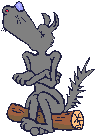 Подумай и ответь
Сколько получится?
Сколько будет, если сложить 46 и половину от 18?
Сколько будет, если сложить 58 и третью часть  от 15?
Сколько будет, если сложить 70 и пятую часть  от 45?
55
63
79
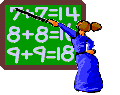 Ребусы:
*7  · 3 = 5*
*6 · 2 = 9*
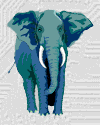 1               1
4              2
Работа над новой темой.
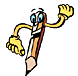 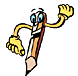 Вычитание трёхзначных чисел
81
70
-
63
-
25
28
55
•
•
70
81
-
-
25
63
4
5
1
8
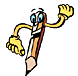 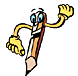 Вычитание трёхзначных чисел
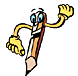 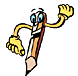 ПОМОГАЙКА:
Пишу  …..
Вычитаю единицы  …….
Вычитаю десятки …….
Вычитаю сотни ……
Читаю ответ  …….
С. 60
•
637
-
273
3
6
4
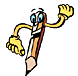 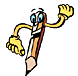 Вычитание трёхзначных чисел
С. 60  № 1
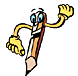 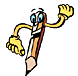 ПОМОГАЙКА:
Пишу  …..
Вычитаю единицы  …….
Вычитаю десятки …….
Вычитаю сотни ……
Читаю ответ  …….
•
•
•
463
870
548
-
-
181
-
380
93
2
8
2
4
9
0
4
5
5
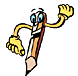 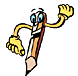 С. 60№ 2
•
•
•
•
162
560
306
635
-
-
-
-
81
128
262
283
8
1
4
3
2
4
4
3
5
2
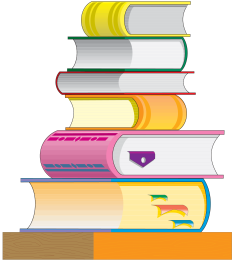 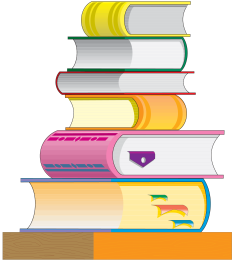 Решение задачи
С. 60№ 6
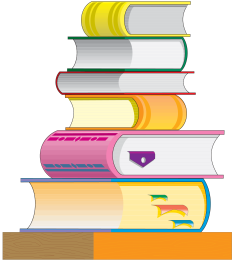 Было – 120 к.
Выдали - ?
Осталось  -56 к.
на ?  больше
1) 120 – 56 =
64 (к.)
2)  64 - 56 =
8 (к.)
Ответ: на 8 книг больше выдали, чем осталось.
Самостоятельная работа
С. 60№ 5
3
18
5
4
34
68
76
45
51 – 17 =
72 – 4 =
95 – 19 =
60 – 15  =
51 : 17 =
72 : 4  =
95 : 19 =
60 : 15 =
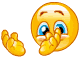 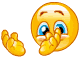 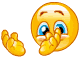 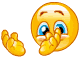 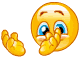 Домашнее задание
с. 60№ 4, С. 60 № 7
Итог урока
Чему научились на уроке?
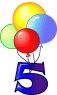 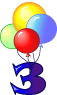 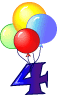 Звенит, заливаясь, весёлый звонок.
Как жаль, что так быстро закончен урок…
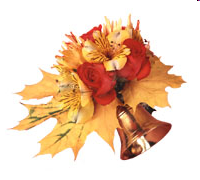